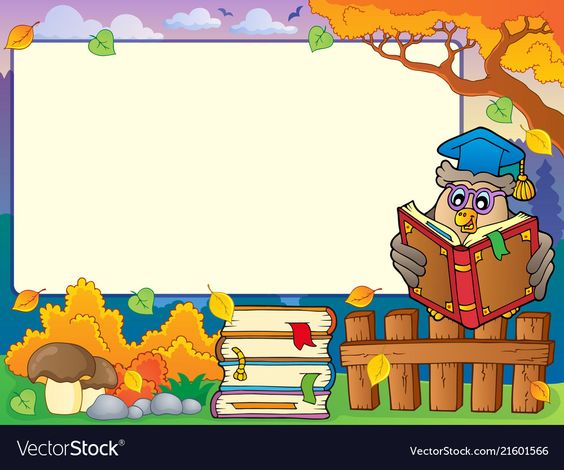 Trường Tiểu học Thịnh Quang
MÔN TIN HỌC
Giáo Viên: Nguyễn Thành Trung
BÀI 2
MỘT SỐ THAO TÁC GÂY LỖI, HỎNG PHẦN CỨNG, PHẦN MỀM
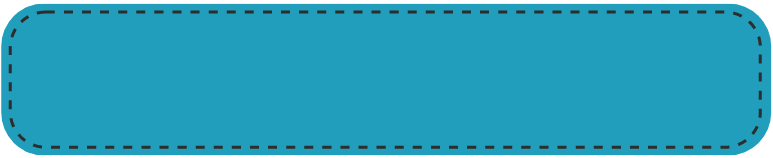 MỞ ĐẦU
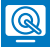 Theo các em phần cứng và phần mềm máy tính có thể bị lỗi, bị hỏng khi sử dụng không?
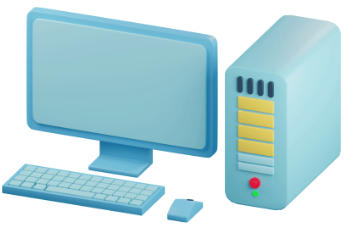 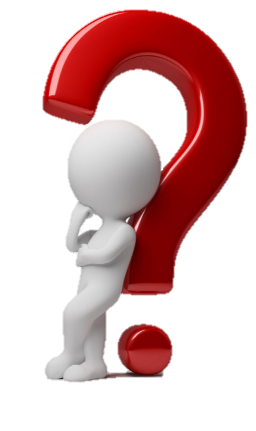 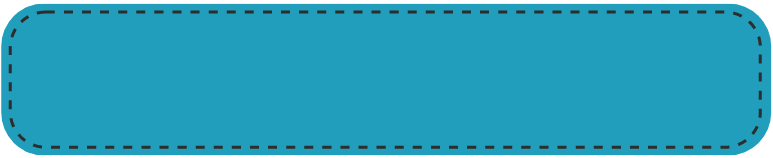 MỞ ĐẦU
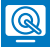 Em hãy nêu những hiểu biết của bản thân em về một số lỗi bị hỏng về phần cứng và phần mềm mà em biết.
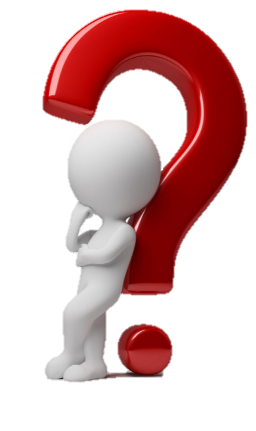 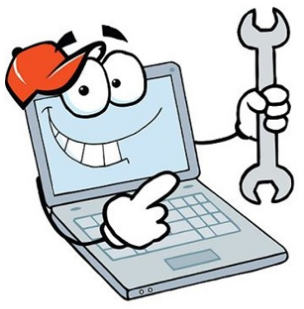 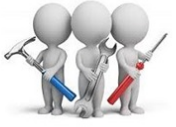 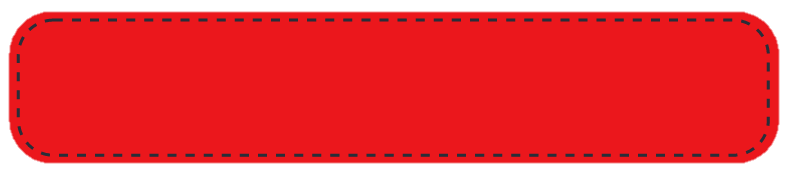 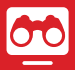 KHÁM PHÁ
QUAN SÁT HÌNH 2.1 VÀ TRẢ LỜI
1
Thao tác gây lỗi, hỏng phần cứng
Điều nào dưới đây nên làm, không nên làm? 
Vệ sinh máy tính bằng khăn ướt, chất lỏng. 
Dùng vật cứng, sắc, nhọn để cạo vết bẩn trên màn hình máy tính. 
Gõ bàn phím, bấm chuột nhẹ nhàng, dứt khoát. 
Không để đồ ăn, nước uống trên bàn làm việc có để máy tính. 
Để máy tính ở nơi khô, thoáng, sạch sẽ.
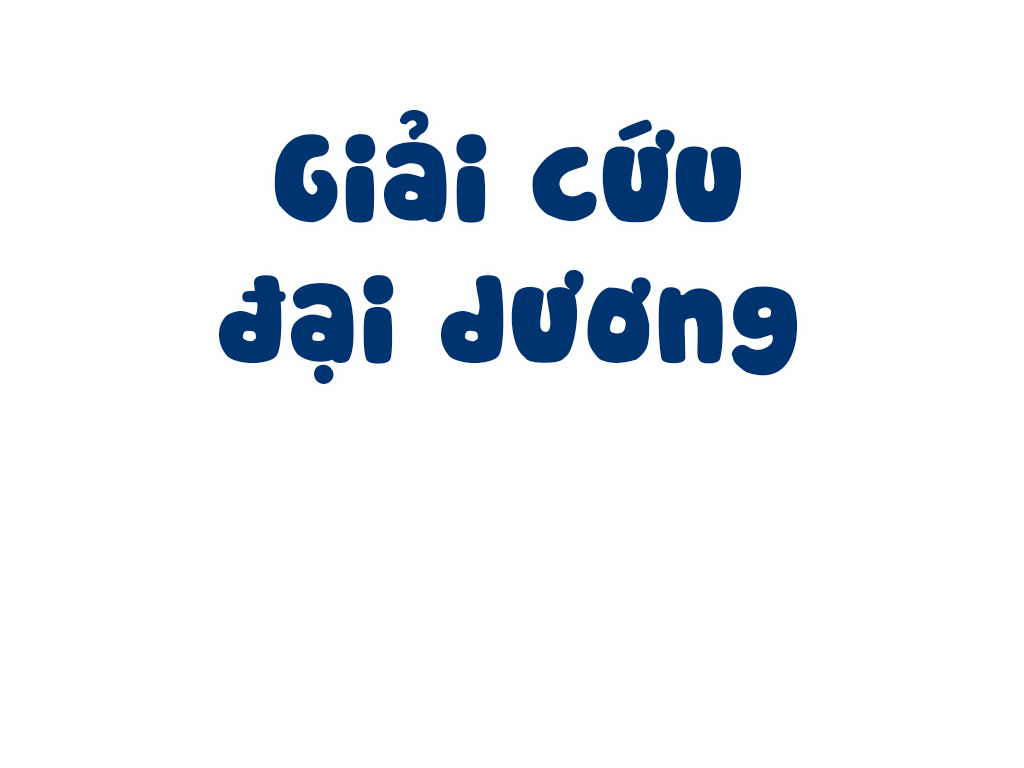 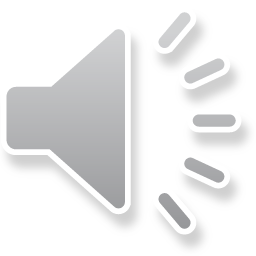 Tên phù thủy độc ác, nham hiểm đã bắt cóc hết sinh vật biển
Em hãy giúp các nàng tiên cá giải cứu các sinh vật biển nhé!
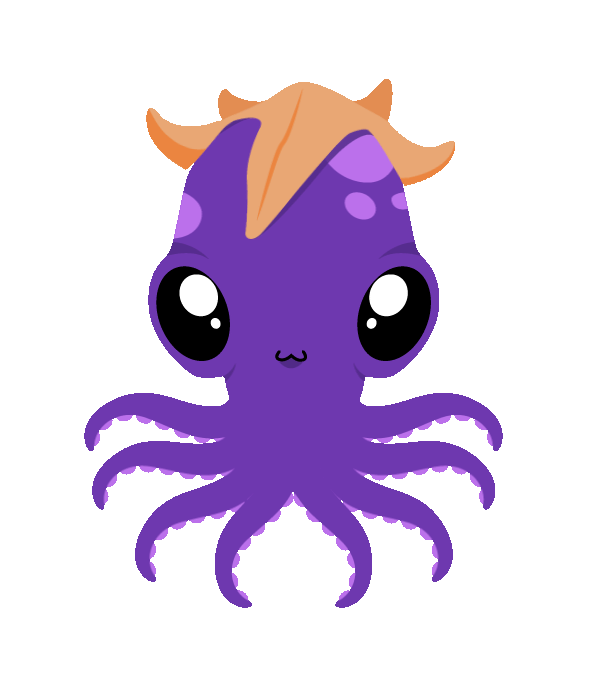 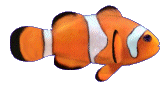 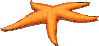 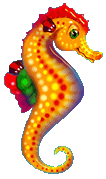 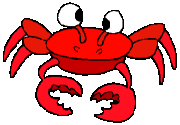 VỀ NHÀ THÔI
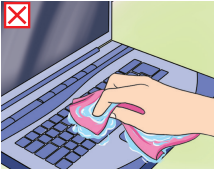 Ta có nên vệ sinh máy tính bằng khăn ướt, chất lỏng ?
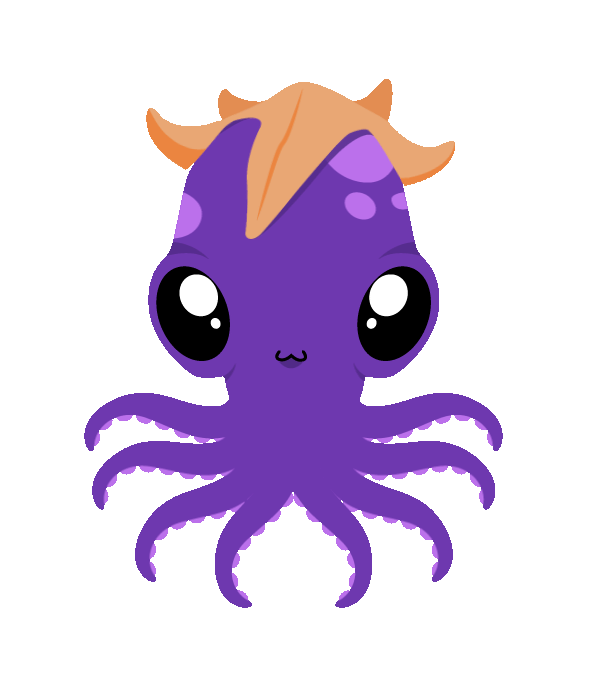 Đáp án: 
KHÔNG NÊN
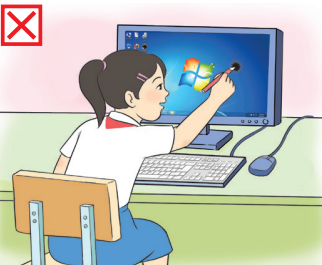 Có nên dùng vật cứng, sắc, nhọn để cạo vết bẩn trên màn hình máy tính.
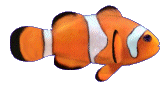 Đáp án:
KHÔNG NÊN
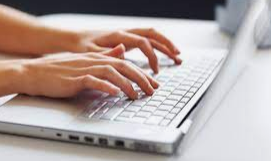 Có nên: gõ bàn phím, bấm chuột nhẹ nhàng, dứt khoát
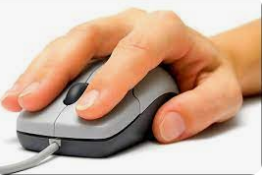 Trả lời:
 NÊN LÀM
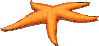 “Không để đồ ăn, nước uống trên bàn làm việc có để máy tính.” Việc này nên hay không nên làm?
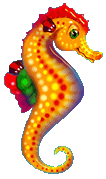 Đáp án:
 NÊN LÀM
“Để máy tính ở nơi khô, thoáng, sạch sẽ.” Việc này nên hay không nên làm?
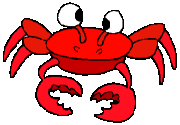 Trả lời
  NÊN LÀM
Cảm ơn bạn vì đã giúp chúng mình. Tặng bạn viên ngọc trai tuyệt đẹp này.
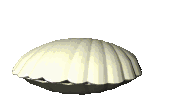 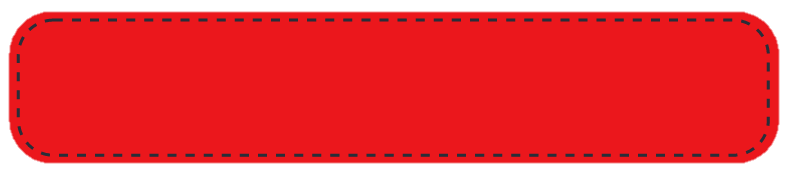 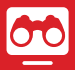 KHÁM PHÁ
1
Thao tác gây lỗi, hỏng phần cứng
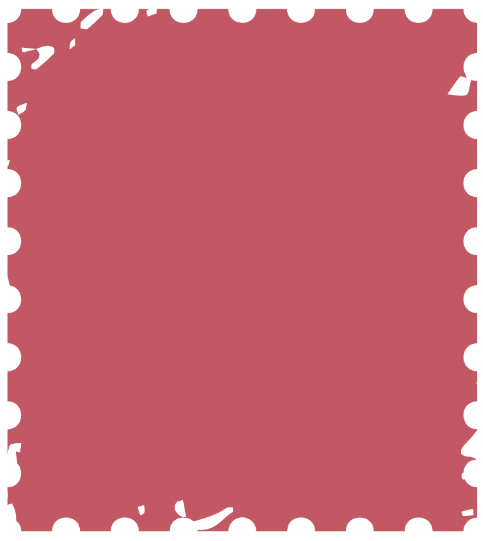 Phần cứng máy tính là các thiết bị điện tử, khi sử dụng phải thực hiện đúng hướng dẫn, tuân thủ các quy tắc những điều nên làm không nên làm và các quy định an toàn về điện.
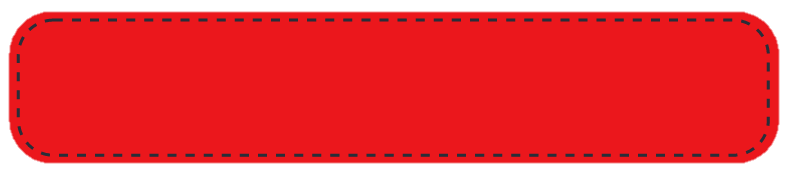 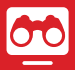 KHÁM PHÁ
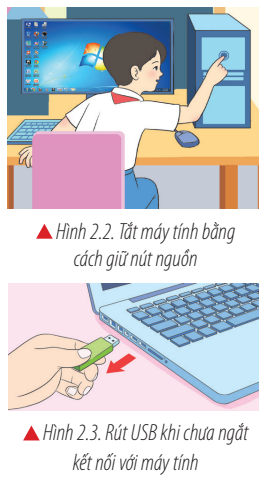 2
Thao tác gây lỗi, hỏng phần mềm
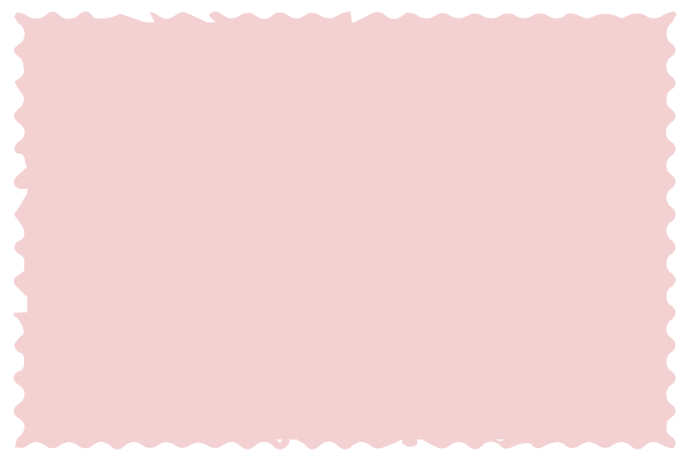 Em hãy quan sát Hình 2.2, 2.3, và tìm hiểu thông tin về phần mềm.
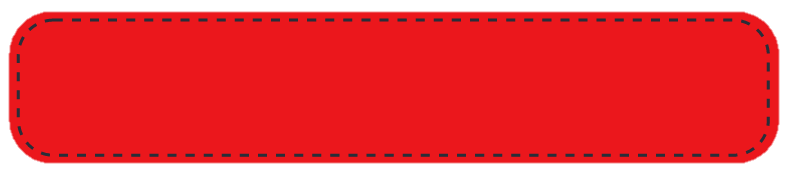 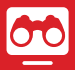 KHÁM PHÁ
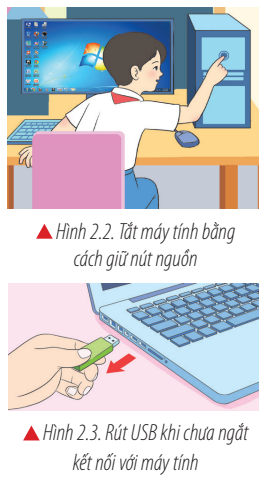 2
Thao tác gây lỗi, hỏng phần mềm
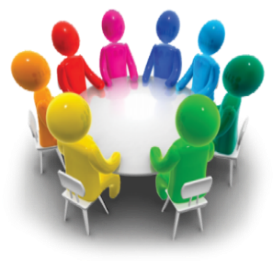 Em hãy nêu một số thao tác không đúng có thể gây lỗi, hỏng phần mềm.
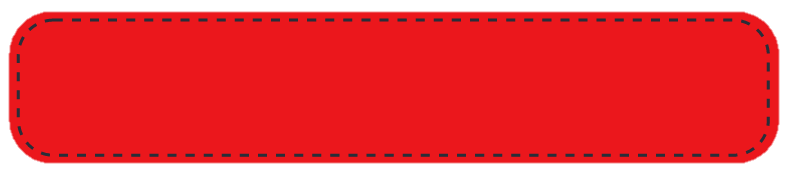 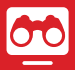 KHÁM PHÁ
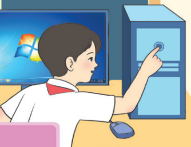 2
Thao tác gây lỗi, hỏng phần mềm
Tắt máy tính không đúng cách hoặc ngắt nguồn điện khi máy tính đang làm việc
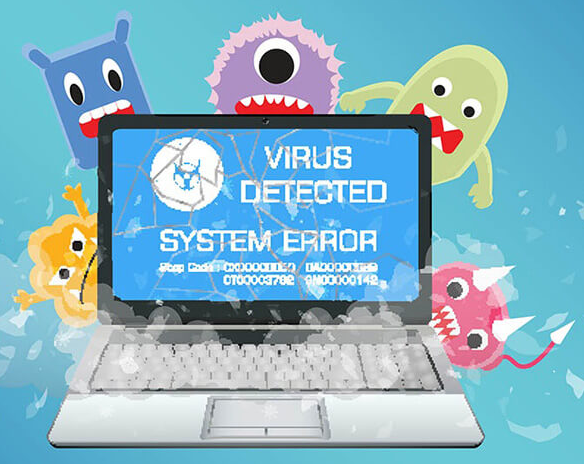 Không thận trọng khi trao đổi thông tin qua Internet, thiết bị nhớ (USB) làm nhiễm virus máy tính.
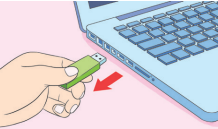 Rút USB ra khỏi máy tính mà chưa ngắt kết nối với máy tính có thể gây lỗi cho USB và máy tính
………………………
………
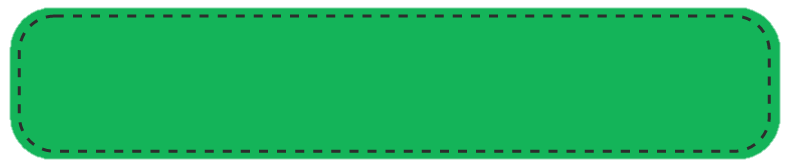 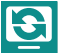 LUYỆN TẬP
Em hãy ghép mỗi Thao tác ở cột bên trái với một Hậu quả tương ứng ở cột bên phải.
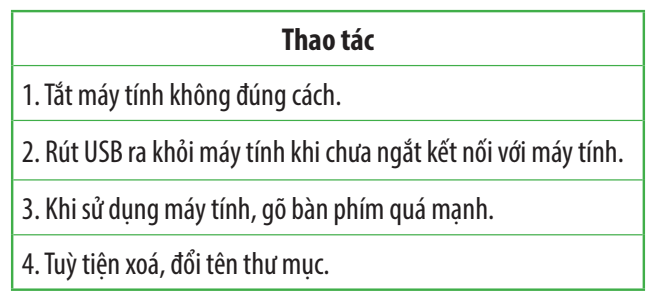 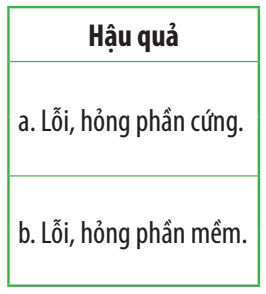 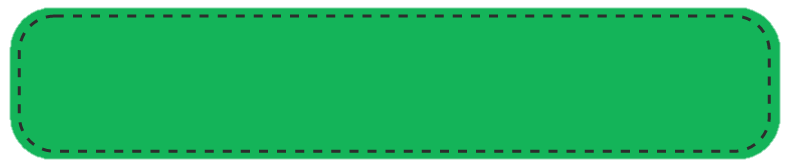 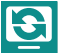 LUYỆN TẬP
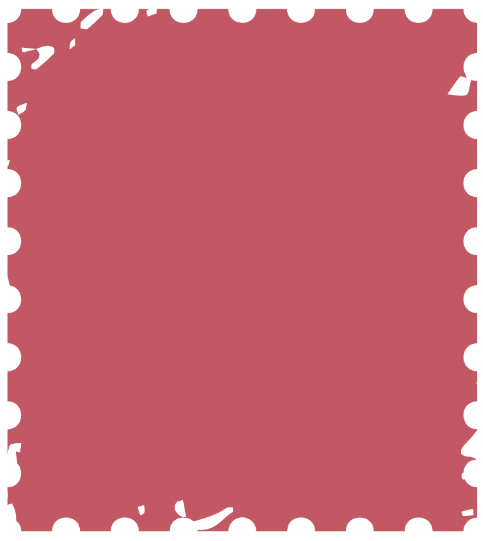 Em nêu ví dụ về một số thao tác không đúng gây lỗi, hỏng cho phần cứng, phần mềm máy tính.
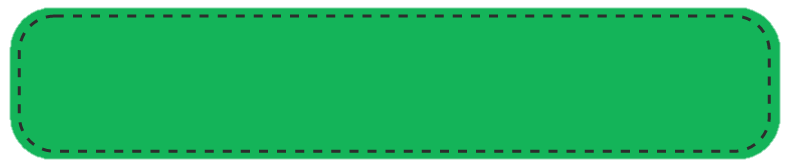 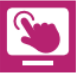 VẬN DỤNG
THẢO LUẬN NHÓM
Em cùng bạn thảo luận và thực hiện: 
Xây dựng một bảng các lưu ý đảm bảo an toàn về điện và thao tác tránh gây lỗi, hỏng cho phần cứng, phần mềm máy tính.
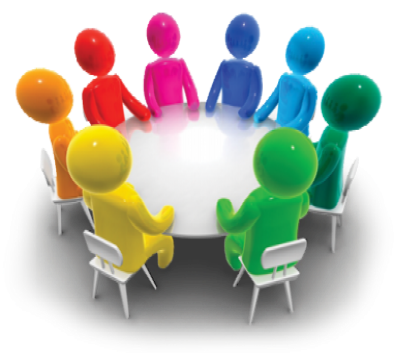 GHI NHỚ
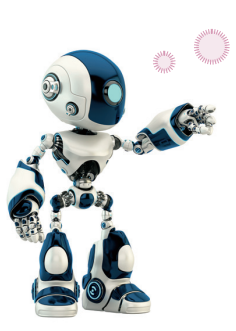 Cần tránh những thao tác có thể gây lỗi cho máy tính như: tắt máy không đúng cách; rút USB ra khỏi máy tính khi chưa ngắt kết nối với máy tính; gõ phím quá mạnh; dùng vật cứng, sắc, nhọn tác động vào máy tính,...